Sumo Primero
Tiempo
3º básico. Unidad 2.
Capítulo 5: Tiempo y duración.
Para usar en la página 100.
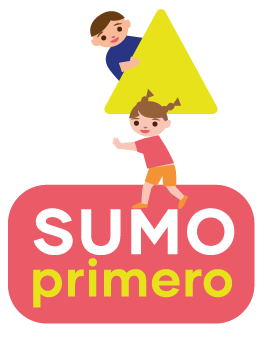 Veamos el paso del tiempo desde que llegamos a la escuela, hasta que nos vamos a casa.
9 : 10
8 : 00
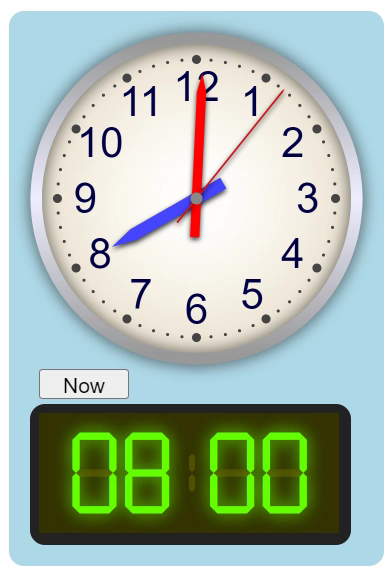 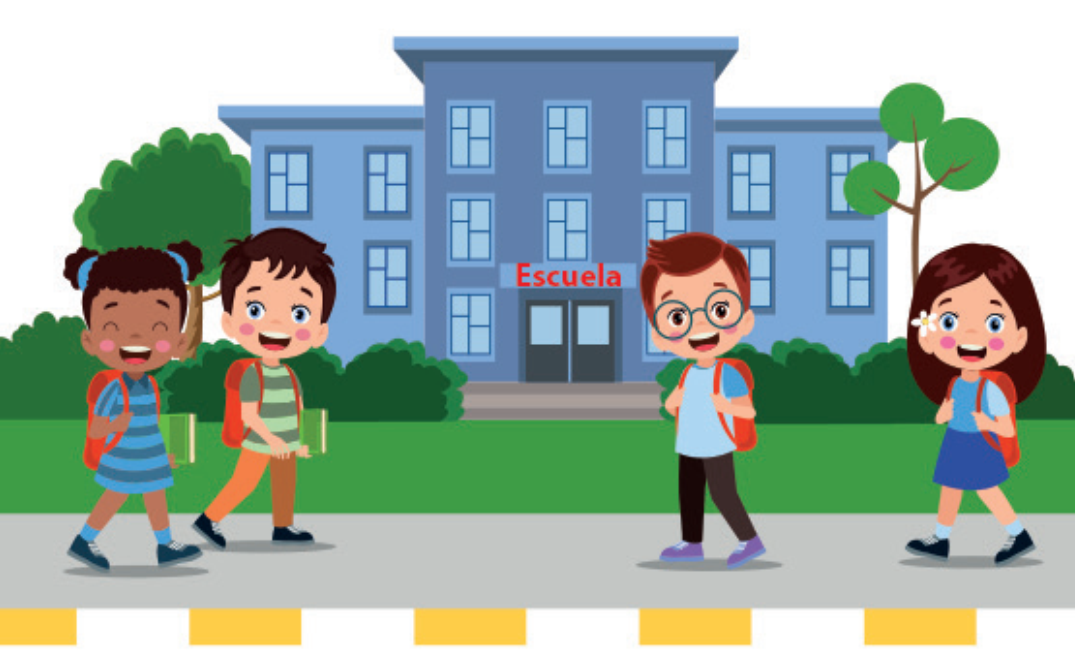 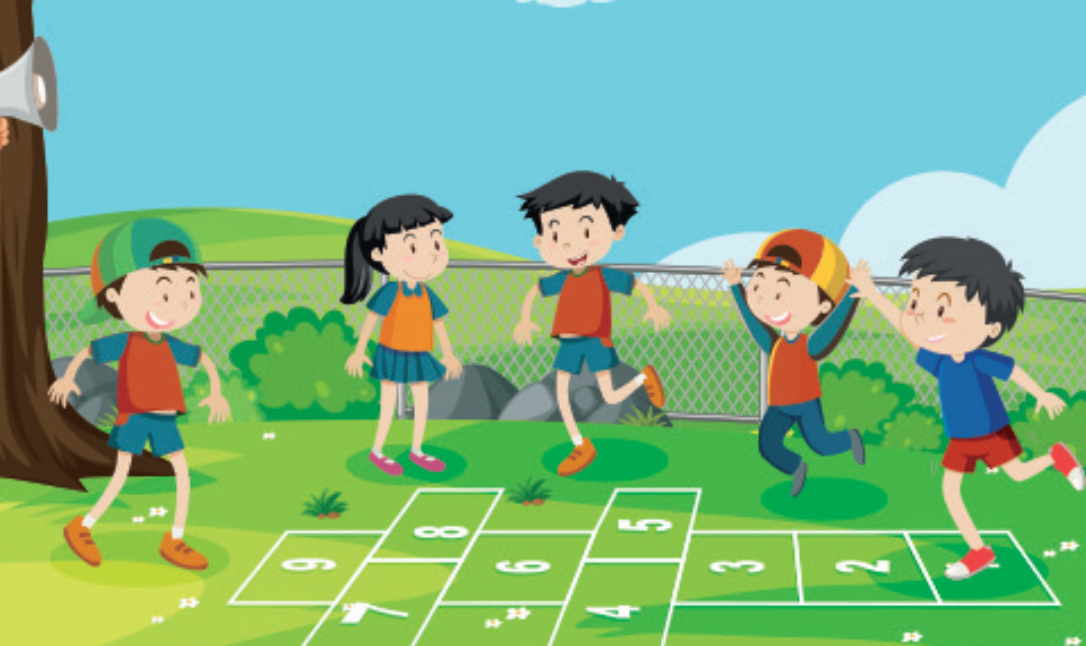 10 : 45
9 : 10
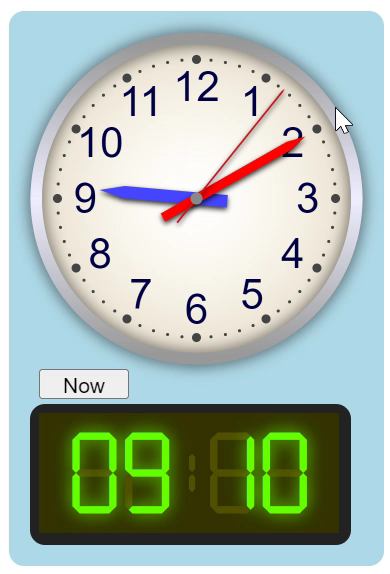 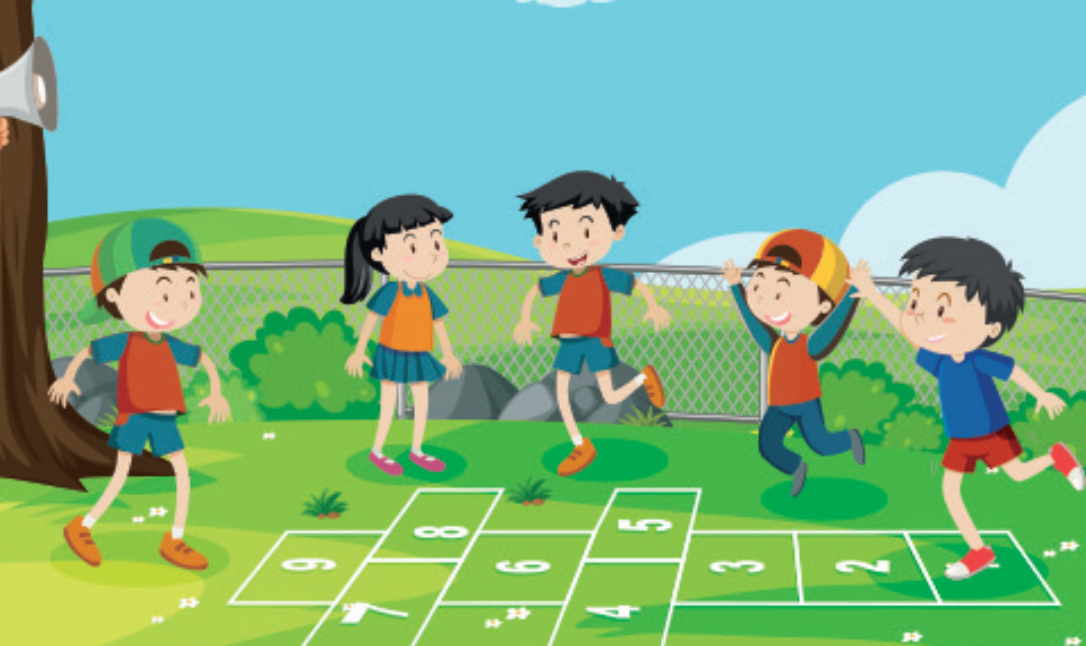 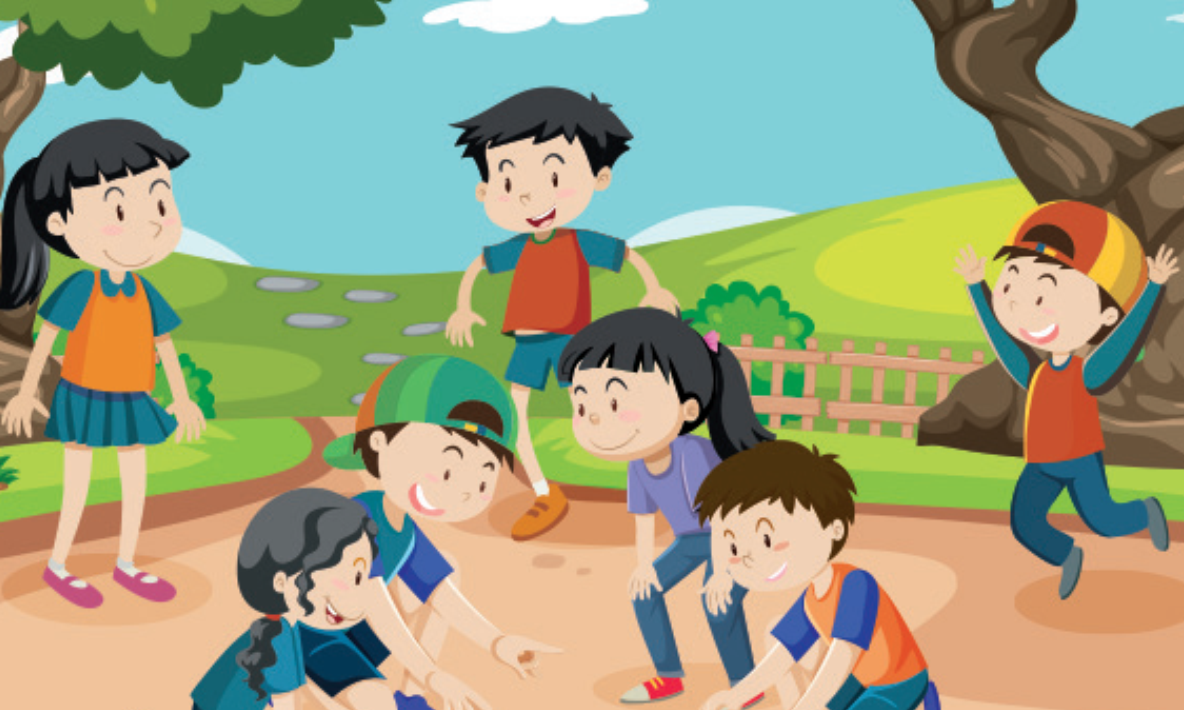 10 : 45
11 : 33
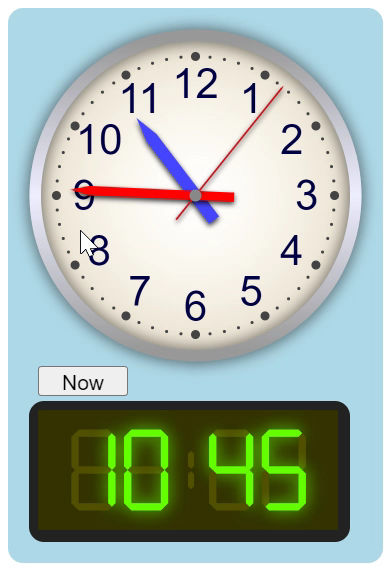 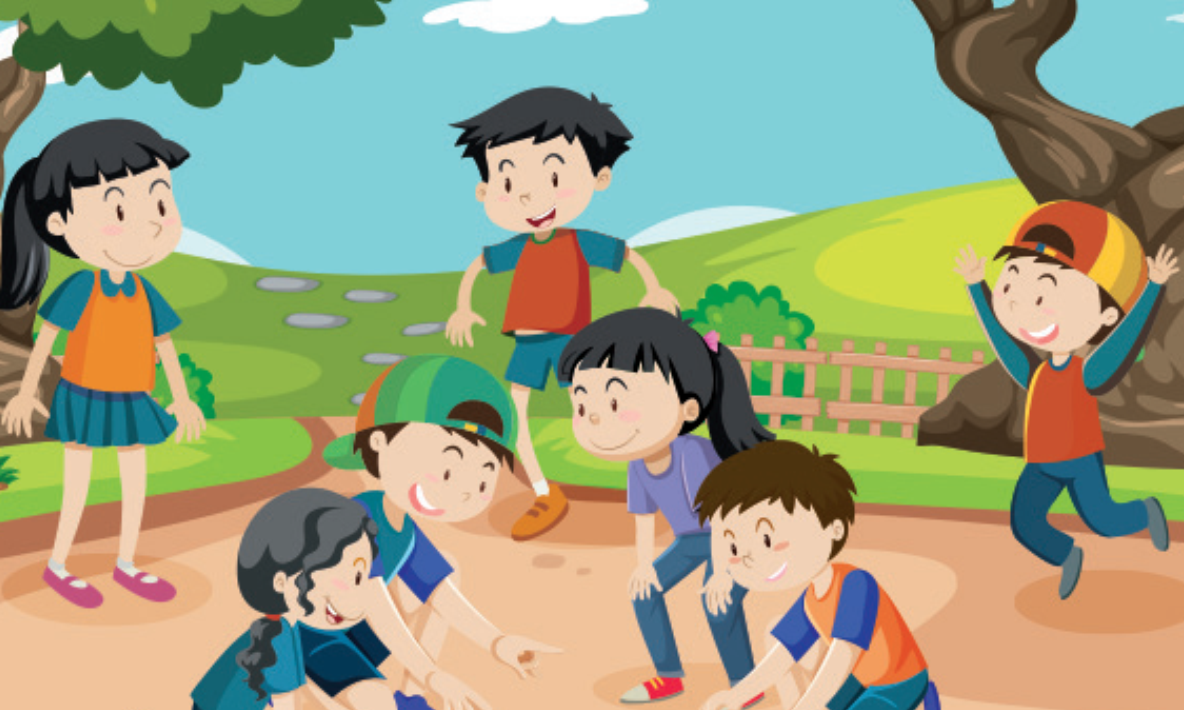 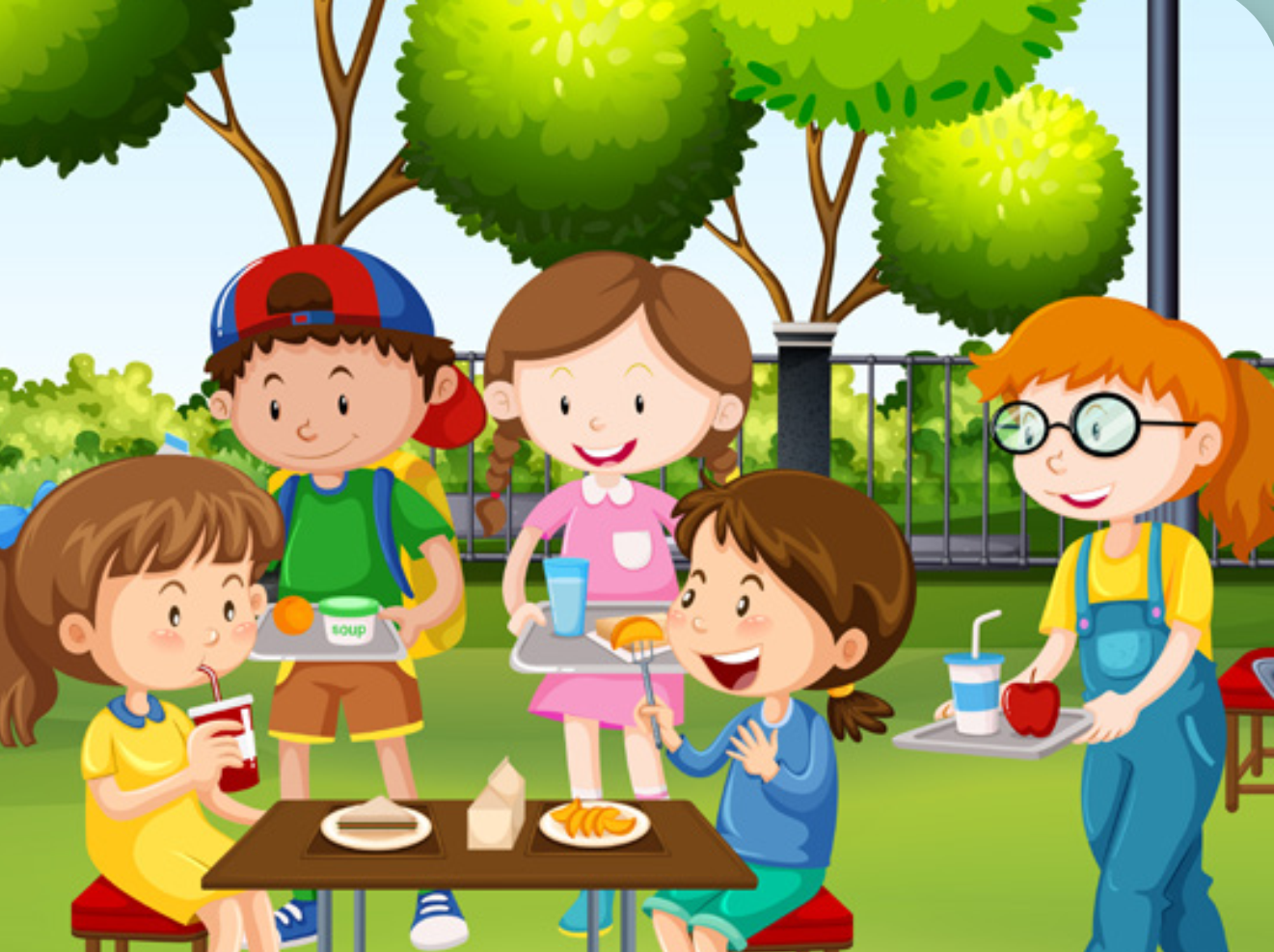 11 : 33
02 : 55
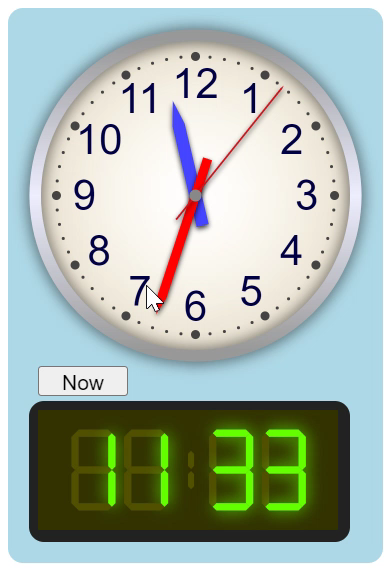 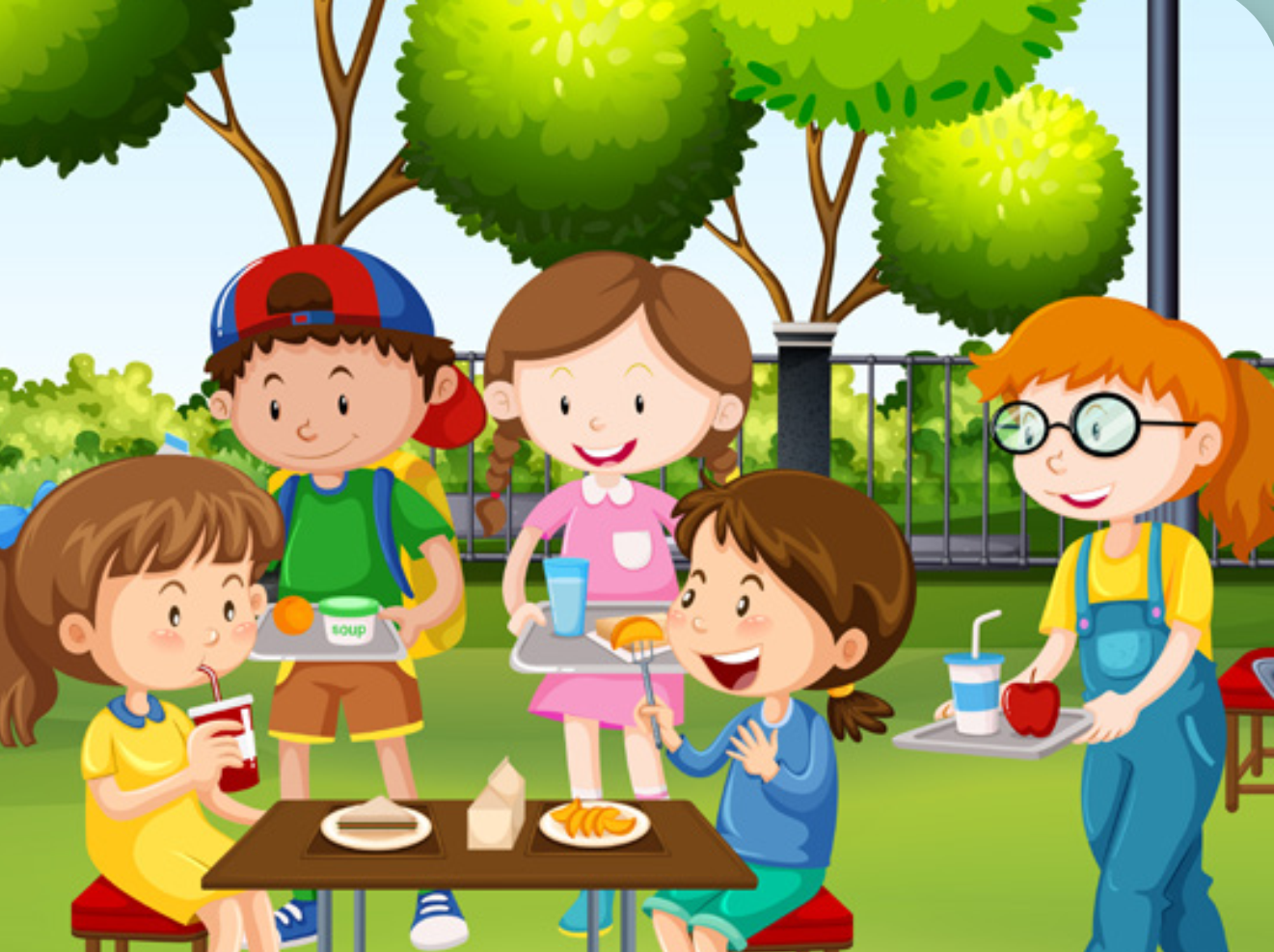 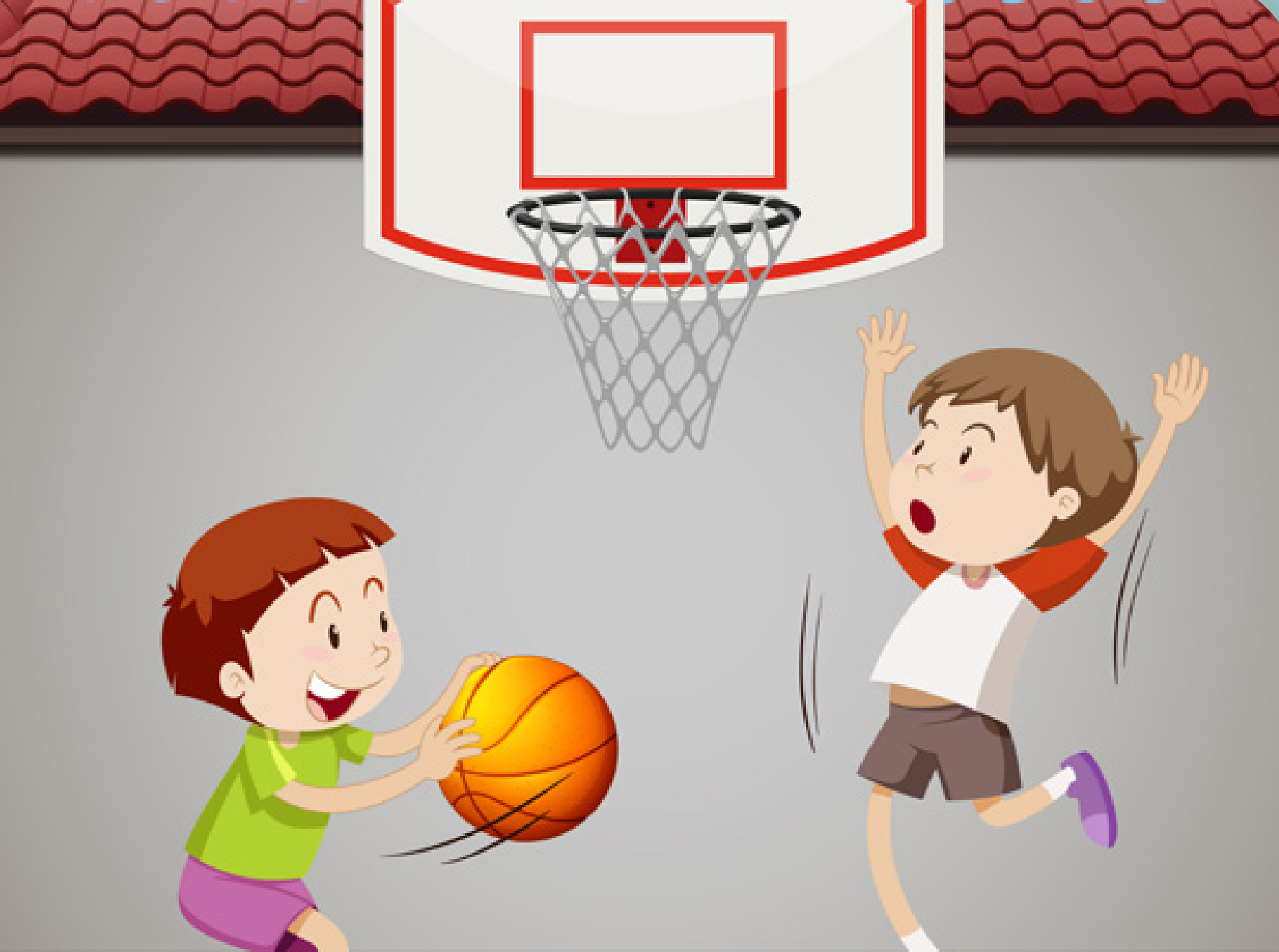 02 : 55
03 : 30
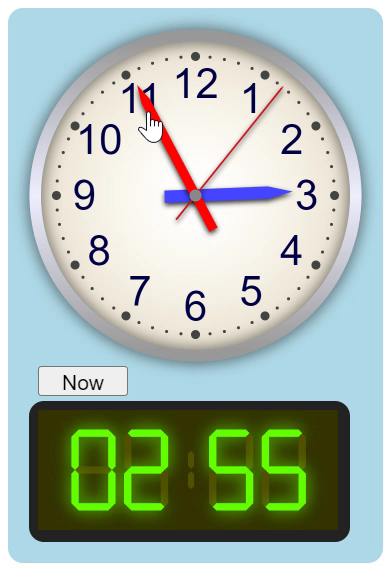 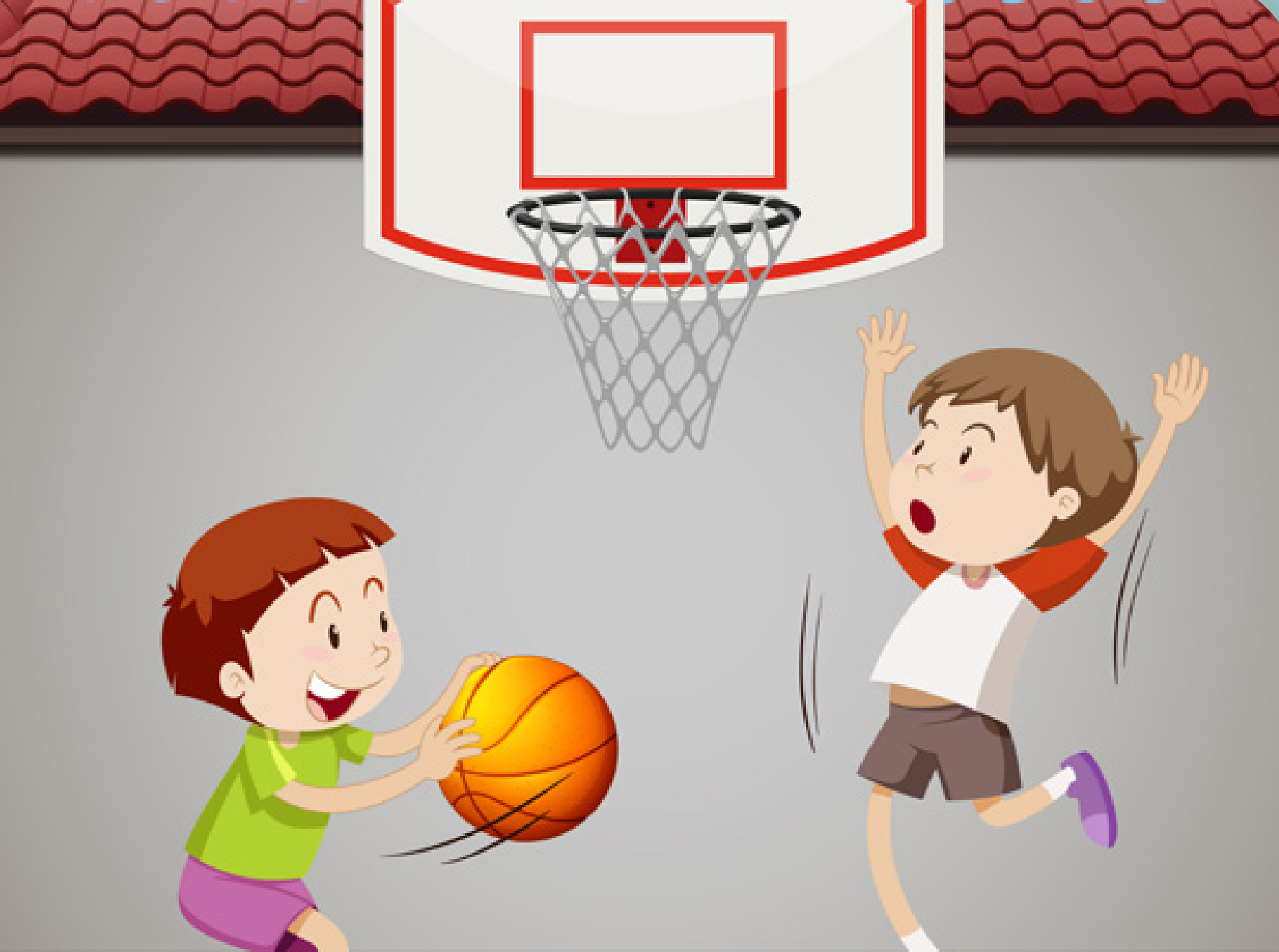 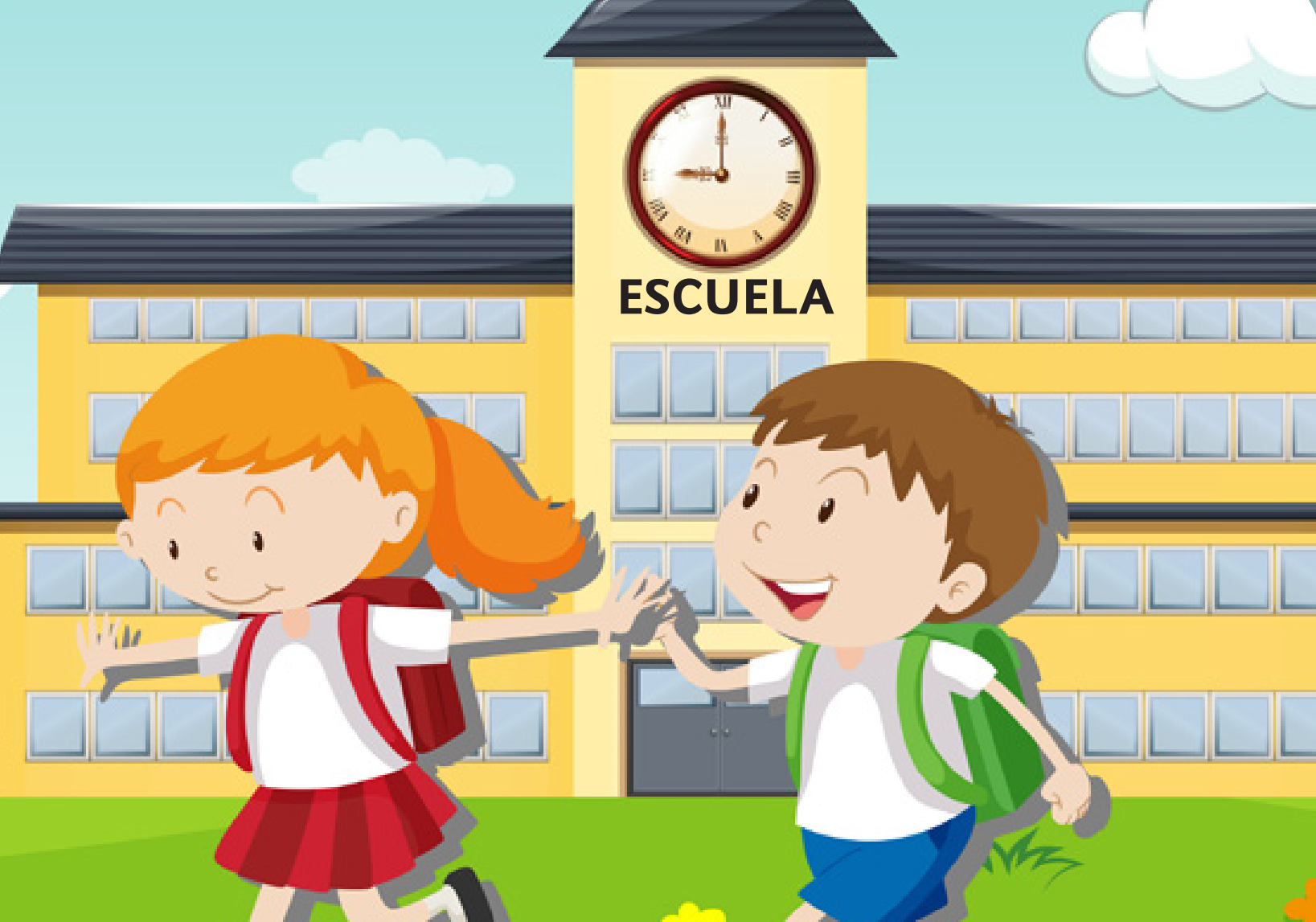